夏は水分を取れよ
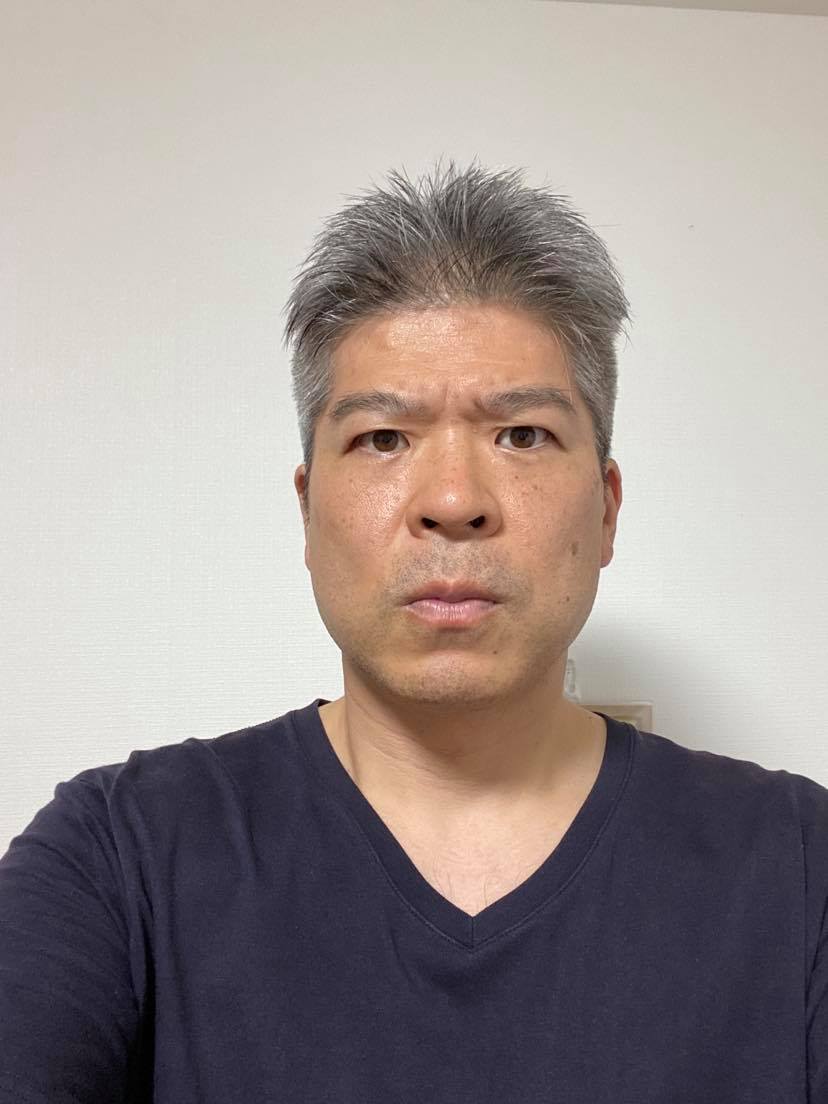